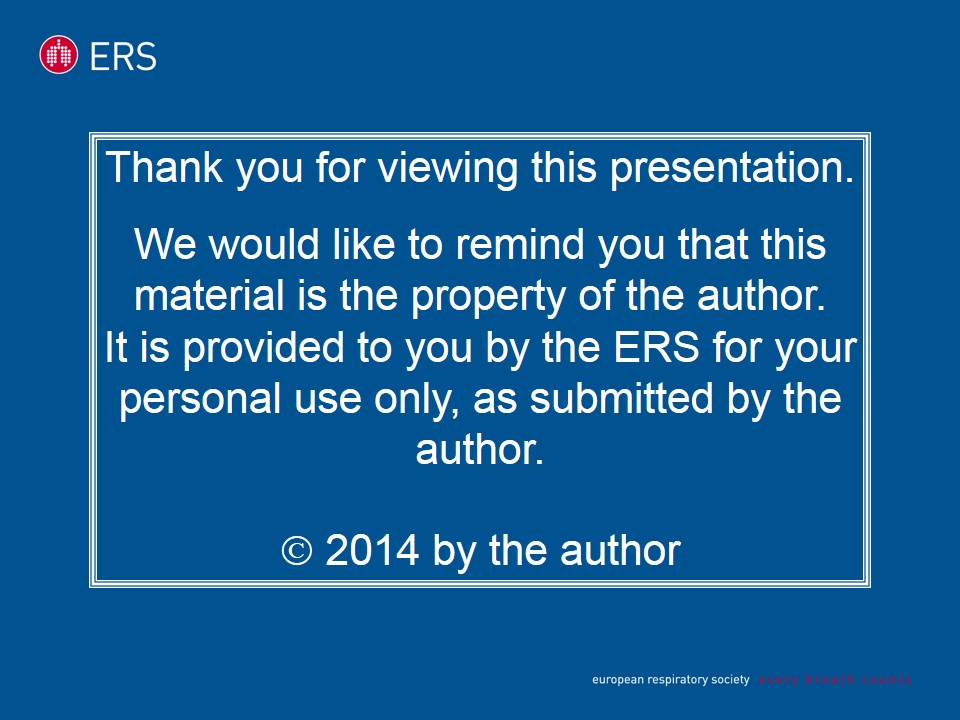 Thank you for viewing this presentation.
We would like to remind you that this material is the property of the author.It is provided to you by the ERS for your personal use only, as submitted by the author. 

 2014 by the author
“Innovation in respiratory care”
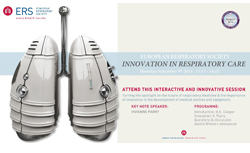 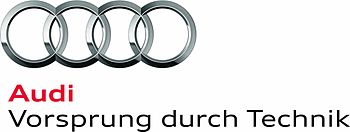 ERS Buyer’s Guide 2014
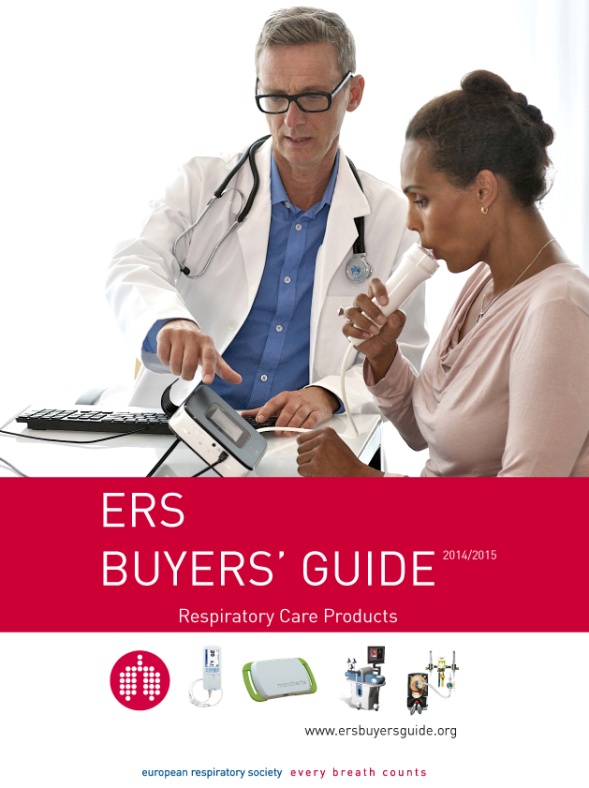 Collect from the Registration Area

OR

View on ERS Website (Publications:Buyer’s Guide)
Dr Vivienne Parry, OBE
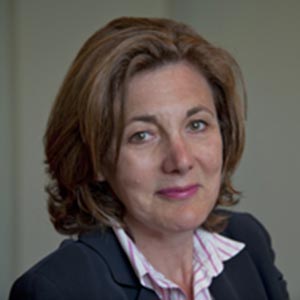 Health Correspondent: 	DailyTelegraph, NOTW, Good Housekeeping

Writer/broadcaster: 	BBC Radio 4 “Am I Normal?”, 
			BBC “Inside the Ethics Committee”
			BBC “Tomorrow’s World” 
Vice Chair of Council, University College London 

Author:			“The Truth About Hormones”
Winner: Freelance Journalist of the Year and Broadcast Journalist of the Year Awards